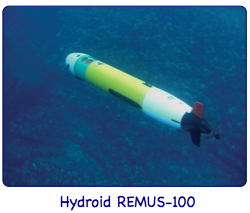 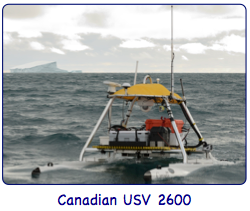 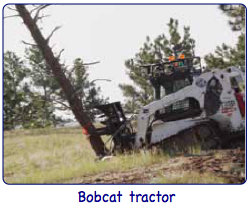 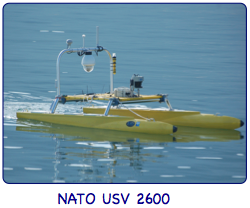 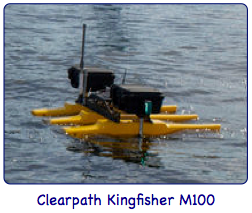 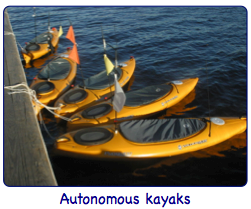 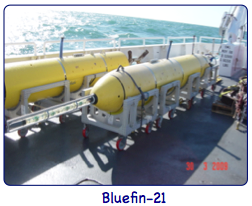 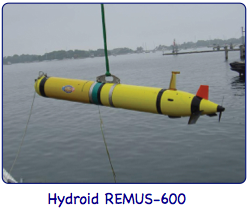 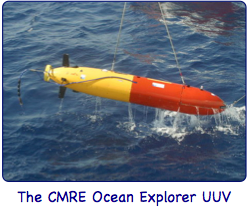 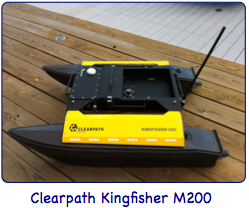 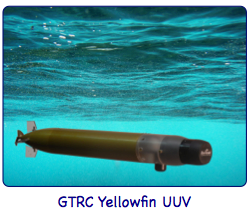 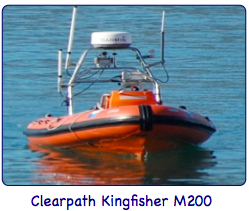 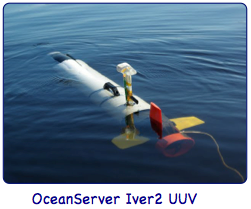 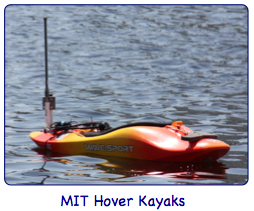 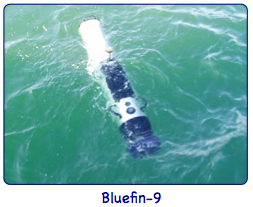 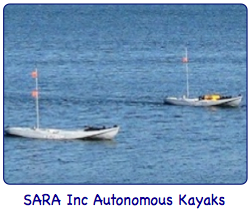 NATO USV 2600
Canadian USV 2600
Clearpath Kingfisher M200
Clearpath Kingfisher M200
Bluefin-21
Autonomous kayaks
Bluefin-9
OceanServer Iver2 UUV
Clearpath Kingfisher M100
Hydroid REMUS-100
MIT Hover Kayaks
Hydroid REMUS-600
Yellowfin UUV
H-Scientific USV
Kingfisher M200
Canada USV 2600
Iver2 UUV
Modified VideoRay
Bluefin-9
Autonomous kayaks
Hydroid REMUS-100
Univ. NB Glider
MIT Hover Kayaks
Hydroid REMUS-600
Bluefin-21
Kingfisher M100
NATO USV 2600
Bobcat tractor
SARA Kayaks
Ocean Explorer